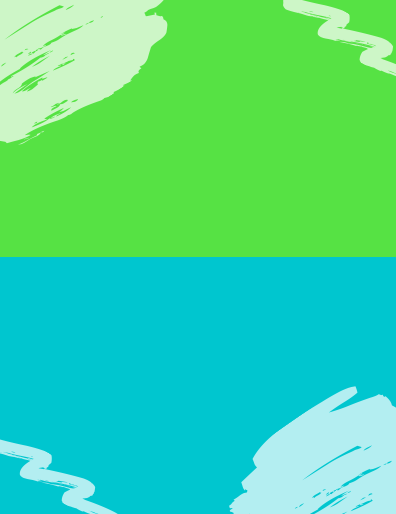 BGCC Virtual Program: High SchoolThursday, April 29,2021
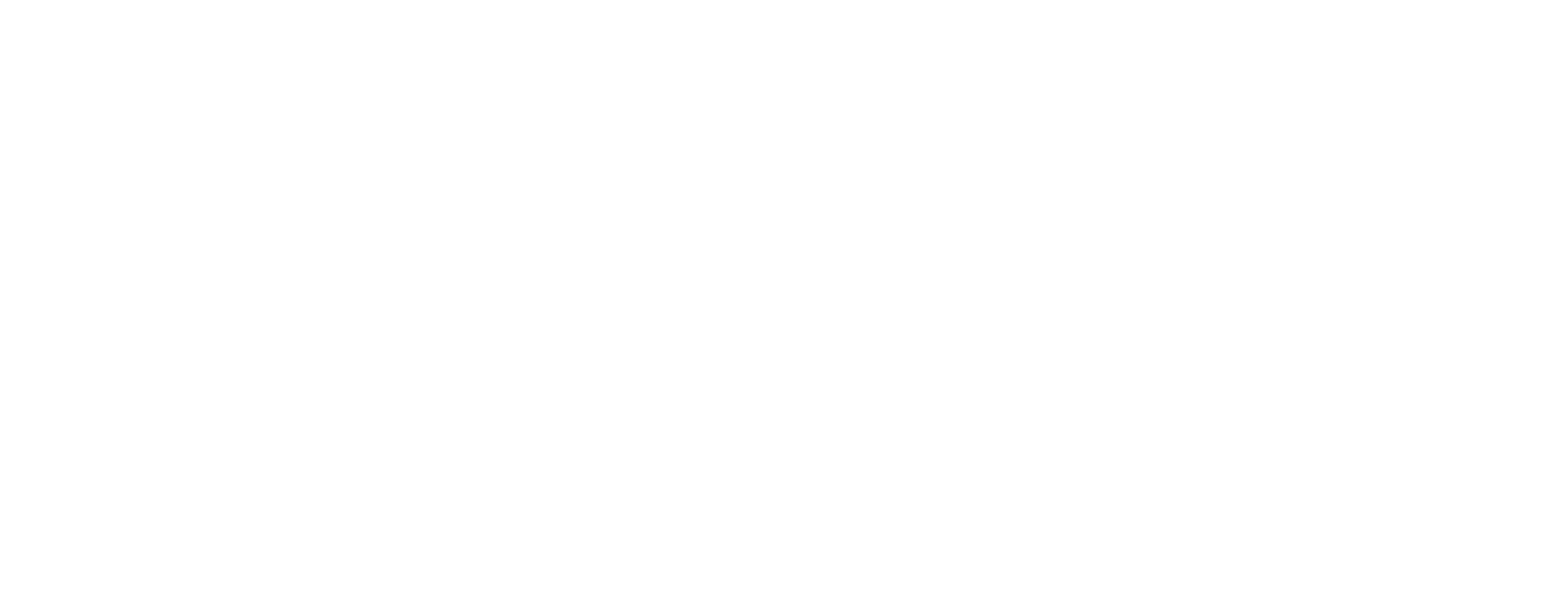